Tuesday 8th of June
Good Morning Primary 1!
Bonjour la class!  Ca Va?

https://www.bbc.co.uk/cbeebies/watch/presenters-daysoftheweekmonday  

Sing the months of the year song

Sing days of the week in French

https://www.youtube.com/watch?v=Lpwf5N0rfVE
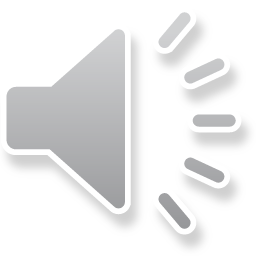 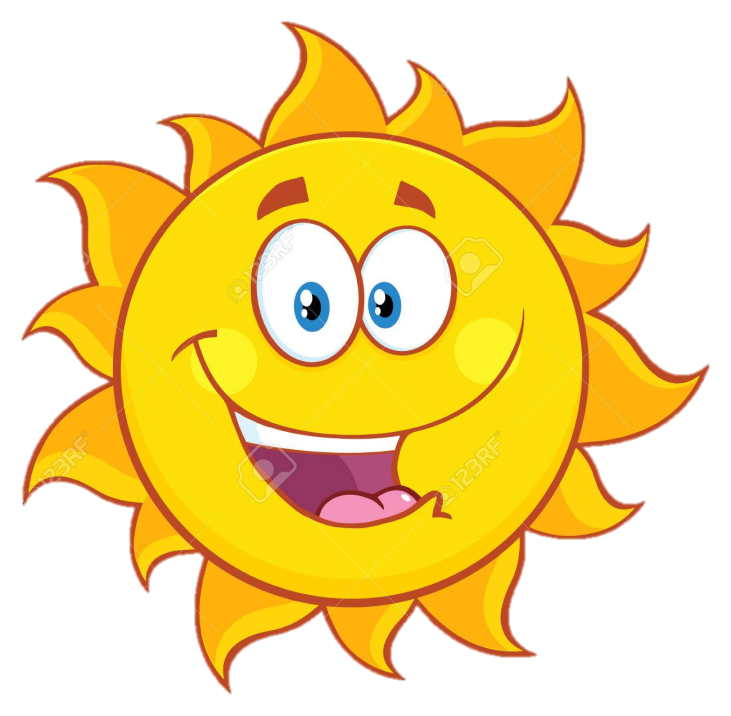 French
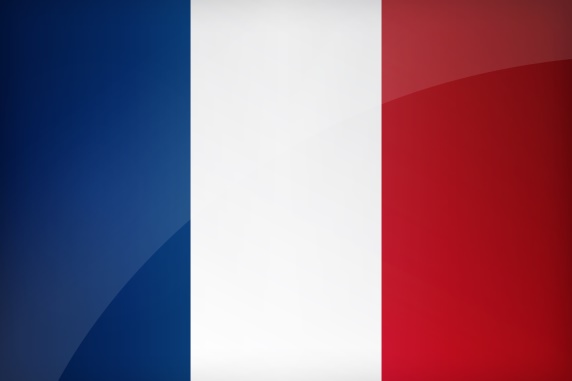 Consolidation Week

Please access the Linguascope website where you will be able to find French games, video clips and worksheets to do with your child.

Please choose a topic from the following list. 
All of these topics have been covered in class.

French greetings
Numbers to 10
Colours 
Months of the year
https://www.linguascope.com/
student username- stanthonys
student password – stant123
Literacy
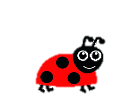 We are learning to read and spell our common words.
Sing the alphabet and vowel song
Sing and complete actions to jolly phonics alphabet songs  
https://www.youtube.com/watch?v=U2HYM9VXz9k&t=630s

Watchhttps://www.youtube.com/results?sp=mAEB&search_query=alphablocks+ck+sound  - blend and read with Alphablocks
Sack
Back
Neck
Peck 
 Pick
Task
  Can you roll and spell these words across and table with a partner? 

Example:  s             a             ck

Tip-  write the ck words onto cut up squares of paper so your child can see the words as they roll them. This task will support them with their blending.
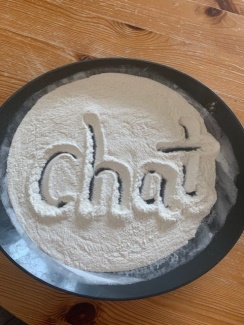 Active Spelling Challenge
make     like    made
Stone Words
Write sounds on stones and make some of your spelling words.  Take a photo.
Jumping Sounds
Say the word then jump for each sound, shouting them out as you jump.
Extra Challenge

Can you write a silly sentence using your common words this week.

Remember your core writing targets.
Flour/Salt/Sand Writing 
Spell words using finger or paintbrush.  Put coloured paper under the flour, salt or sand to make the letters stand out.
If possible try one of these activities and send me a photo.
Story Time
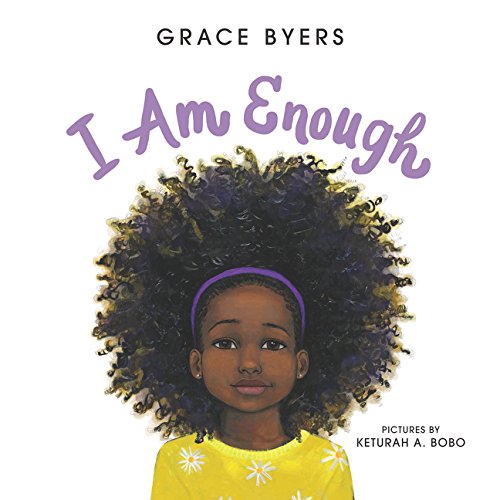 https://www.youtube.com/watch?v=Mp4GZ1I0pfY
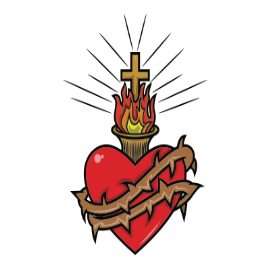 R.EL.I – I know that when I pray I am speaking to God
June is the month of the Sacred Heart! Fold a piece of paper in half and cut half a heart shape. When it is open a full shape is visible. Decorate the paper then stick it onto another sheet. In the heart space, write a thank you prayer to Jesus.
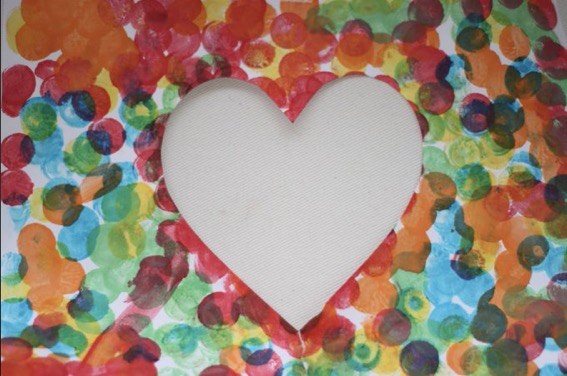 Mathematics  - Number Talk
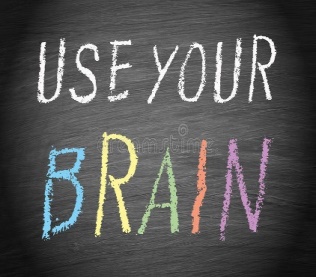 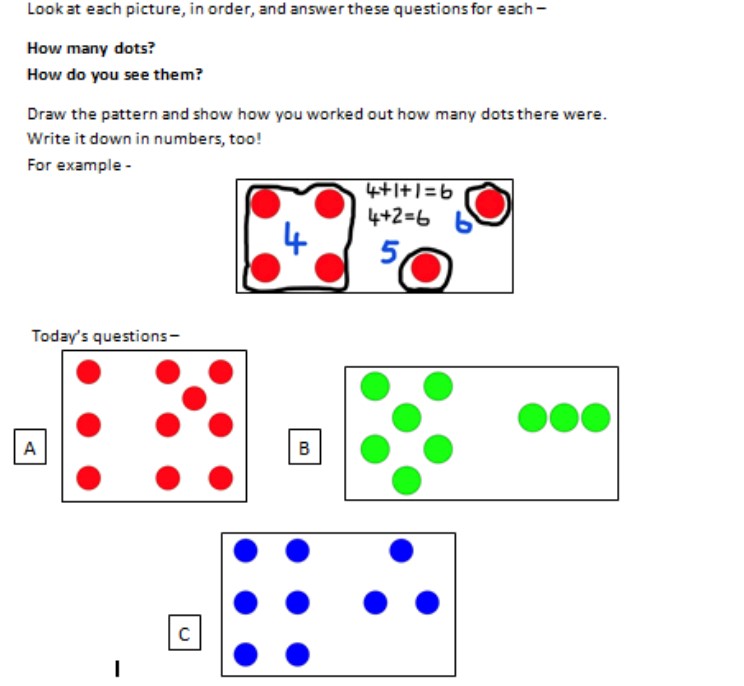 *Remember – number talks are all about how you solve a task, mentally.
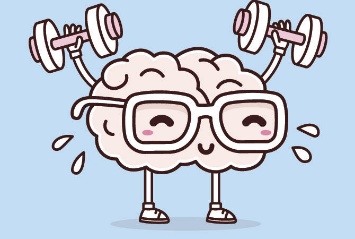 Position and Movement
LI – we are learning to use simple directions and describe positions of items.
Activity/Discussion
(attached to post)

Look carefully at each picture. What can you see that isn’t quite right? 
Can you describe what is wrong about each one and explain where it should be?

Try to use positional vocabulary.
Game 

(powerpoint attached to post)
Watch

https://www.bbc.co.uk/bitesize/clips/zvxhyrd
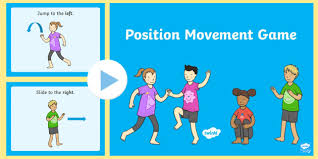 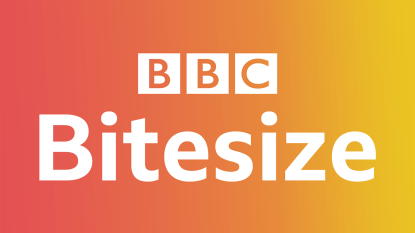 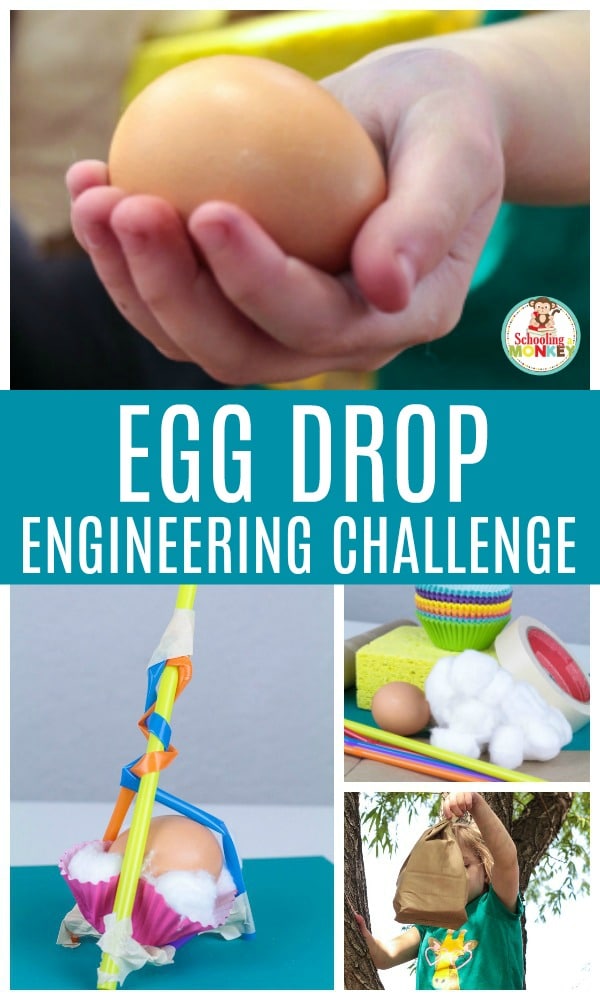 Egg Drop
As part of our play topic we are going to become engineers this week!

Skills we will be using to complete this challenge
Creative thinking
Planning
Problem solving 
Working collaboratively
Talking and listening   
designing
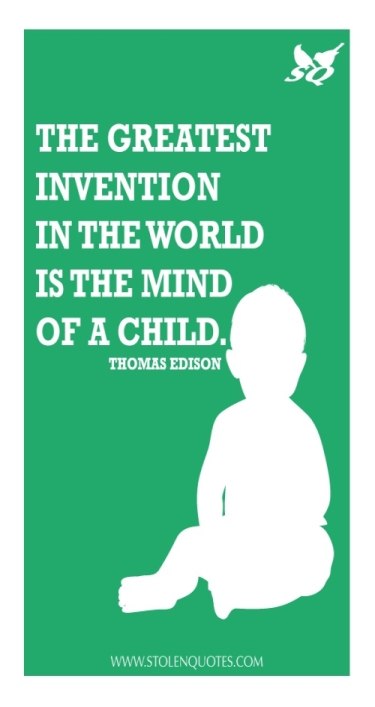 Challenge
Your challenge is to create a container that will protect an egg from cracking or breaking from a high fall. You can make this as simple or complex as you want.

You could get the whole family involved- maybe you could turn it into a competition?
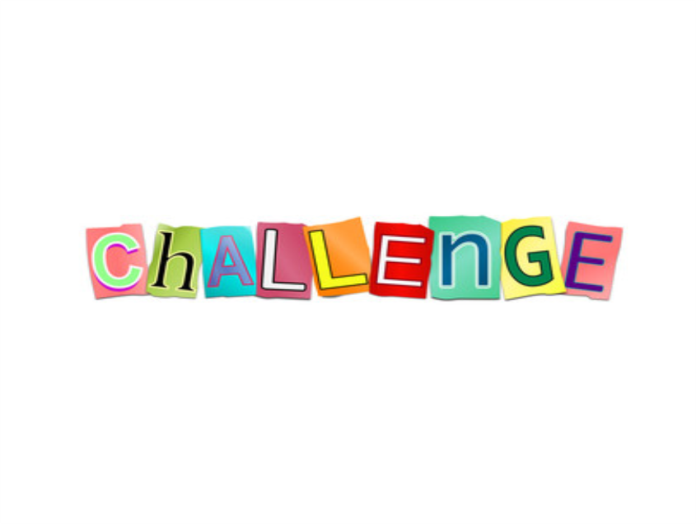 Day 1 –Planning
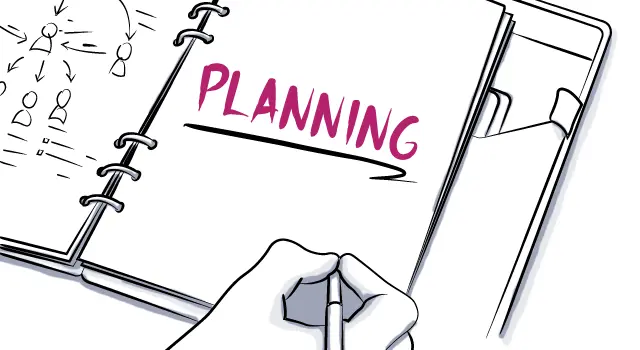 The most important part of the design process is the planning! 

What you will need: 
your jotter/plain paper
A pencil
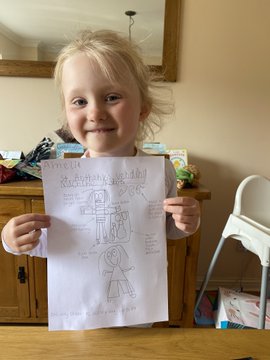 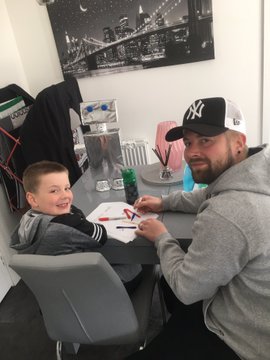 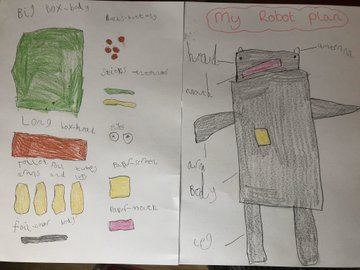